การอ่าน2
卒業したら、国へ帰ろうと思います。
そつぎょう　　　　　くに　　かえ　　　　 おも
ถ้าจบการศึกษาแล้วตั้งใจว่าจะกลับประเทศ
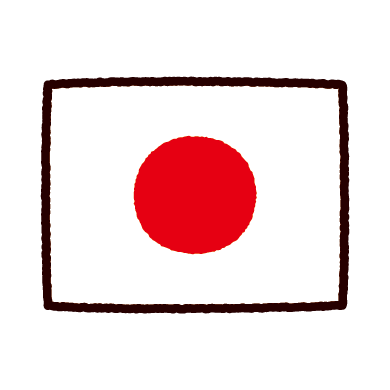 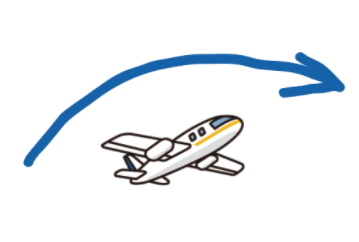 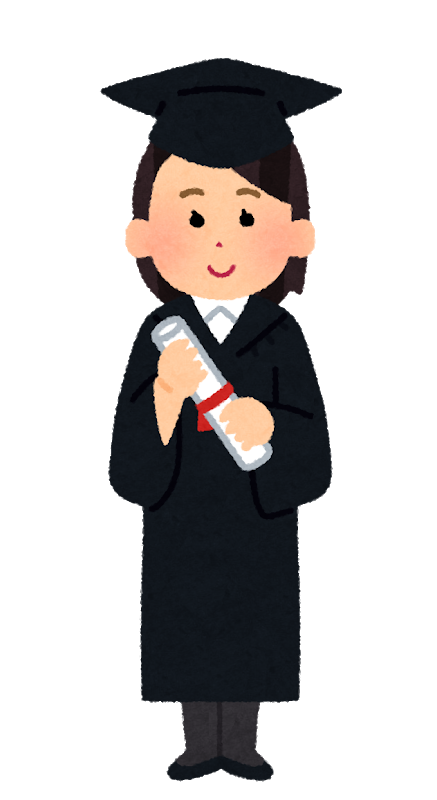 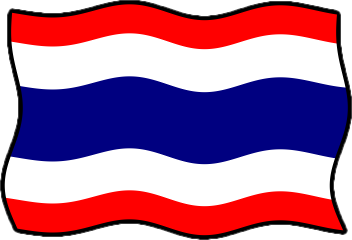 [Speaker Notes: ให้เดาก่อน  
อธิบายไวยากรณ์ตั้งแต่ตอนนี้เลย ว่าข้างหลังต้องลงท้ายด้วย คำนาม   ซึ่งการเติม โคโตะ ทำให้เวิร์บเป็นคำนาม แล้วค่อยให้เด็กดูโมเดหลุ]
ぶんぽう
意向形　กริยารูปตั้งใจหรือ รูปชักชวน
いこうけい
意向形　～กันเถอะ
例文：
　　　 大きい声で読もう
　　　    いっしょに　写真を撮ろう。
                  外から帰ったら、手を洗おう。
　　　     あしたも来よう。
おお　　　  こえ　　よ
しゃしん　と
かえ　　　　　　　て　　あら
こ
วิธีเปลี่ยนกริยาเป็นรูปตั้งใจ /ชักชวน
กลุ่ม1    ตัดます　เปลี่ยนเสียง i หน้า ます เป็นเสียง o +う 
กลุ่ม2    ตัดます　＋よう
กลุ่ม3　します→しよう、きます→こよう
รูปแสดงความตั้งใจ
がぎ
ぐ
げ
ご
あ
い
う
え
お
かき
く
け
こ
さし
す
せ
そ
たち
つ
せ
そ
なに
ぬ
ね
の
ばび
ぶ
べ
ぼ
まみ
む
め
も
らり
る
れ
ろ
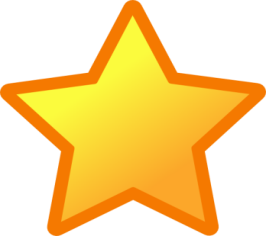 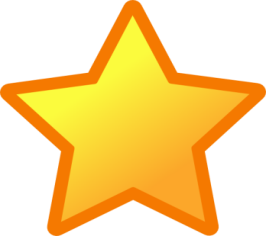 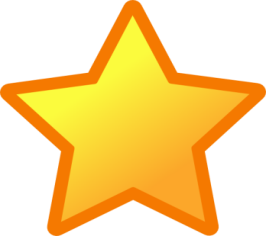 あい
う
え
お
かき
く
け
こ
さし
す
せ
そ
たち
つ
て
と
なに
ぬ
ね
の
ばび
ぶ
べ
ぼ
まみ
む
め
も
らり
る
れ
ろ
がぎ
ぐ
げ
ご
２
３
１
う
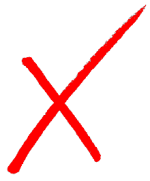 i / eます
よう
します
しよう
きます
こよう
กลุ่ม1
あ
例）会います
会おう
い
行きます
行こう
はな
話します
話そう
ま
待ちます
待とう
あそ
遊びます
遊ぼう
の
飲みます
飲もう
กลุ่ม1
てつ　だ
手伝おう
手伝います
ある
歩きます
歩こう
はこ
運びます
運ぼう
つく
作ります
作ろう
のこ
残します
残そう
กลุ่ม2
ね
寝ます
寝よう
み
見ます
見よう
つた
伝えます
伝えよう
す
捨てます
捨てよう
กลุ่ม3
します
しよう
けっこん
結婚します
結婚しよう
けんがく
見学しよう
見学します
き
こ
来ます
来よう
ぶんぽう
รูปตั้งใจ + と思います
ใช้บอกความตั้งใจของผู้พูดที่จะทำอะไรสักอย่างในอนาคตหรือต่อจากนี้
いこうけい　　　おも
意向形+と思います　　　ตั้งใจจะ....
例文：
　　　卒業したら、国へ帰ろうと思います。
　　　A：ちょっとあの本屋に寄ろうと思いますが、あなたは？
　　　B：そうですね。、今日はまっすぐ帰ろうと思います。
そつぎょう　　　　　くに　かえ　　　　　おも
ほんや　　よ　　　　　おも
きょう　　　　　　　　　かえ　　　　おも
บทที่ 24
あの人は人間ではないようです。
ひと　にんげん
คนนั้นดูเหมือนไม่ใช่มนุษย์
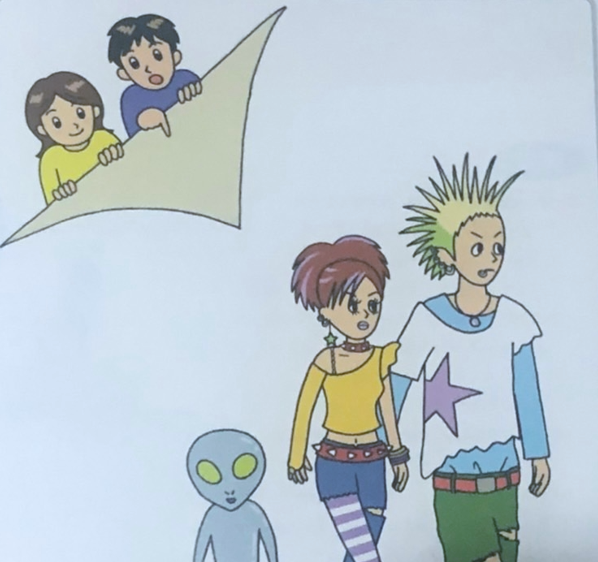 [Speaker Notes: ให้เดาก่อน  
อธิบายไวยากรณ์ตั้งแต่ตอนนี้เลย ว่าข้างหลังต้องลงท้ายด้วย คำนาม   ซึ่งการเติม โคโตะ ทำให้เวิร์บเป็นคำนาม แล้วค่อยให้เด็กดูโมเดหลุ]
ぶんぽう
「ようです。」
★ใช้เพื่อกล่าวถึงสิ่งใดสิ่งหนึ่งว่าดูเหมือนหรือมีลักษณะเหมือนอีกอย่างหนึ่ง　　
★ผู้พูดคาดคะเนด้วยความรู้สึกหรือจากการสังเกตของตัวเอง
★มักใช้ในการแสดงความคิดเห็นส่วนตัว
ดูเหมือน ,ราวกับ
Plain Form
*Adjな+な
     N+の
～ようです
ね
例文：　こどもたちはもう寝たようです。
　     　  そろそろ会議が始まるようです。
                  鈴木さんはまじめなようです。
                 このジュースはお酒のようです。
かいぎ　　はじ
すずき
さけ
～よう (สุภาพกว่า みたい)
おどっています
おどっているよう
誕生日です
たんじょうび
誕生日のよう
かえ
帰りました
帰ったよう
元気です
げんき
元気なよう
Plain form　
★　Adj.な→　 な+ よう
            　  N →    の
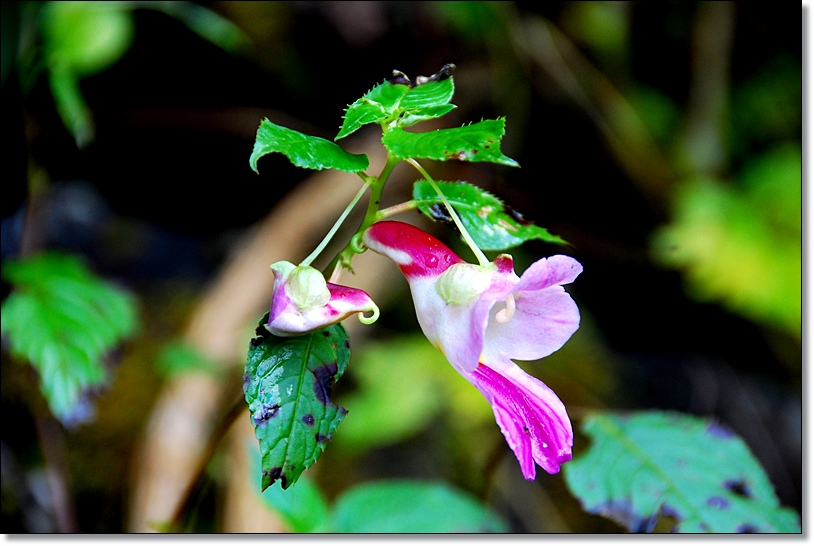 とり              はな
鳥のようなお花
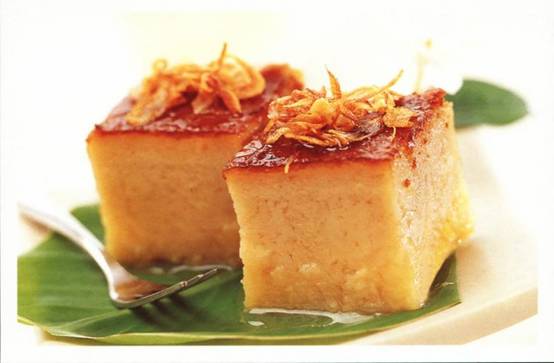 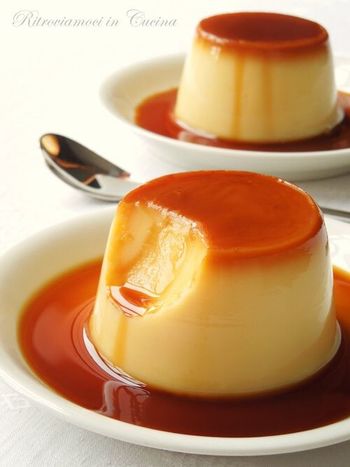 かし
カノムモーゲンは　プリンのようなお菓子です。
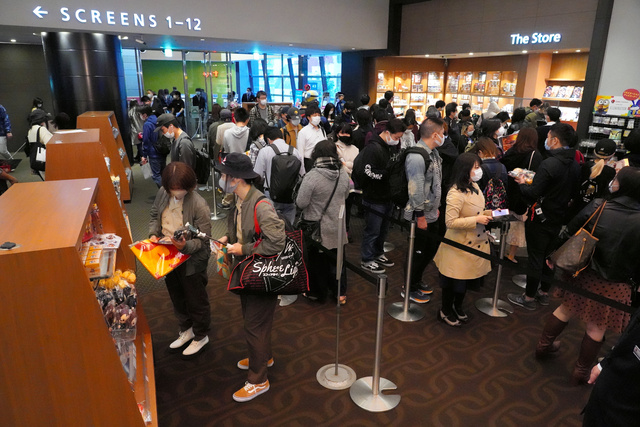 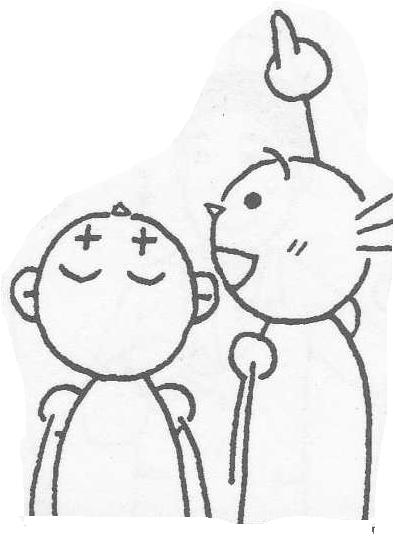 お
あ、今 ちょうど 終わったようですよ。
 ほら、人が たくさん 出てきました。
で
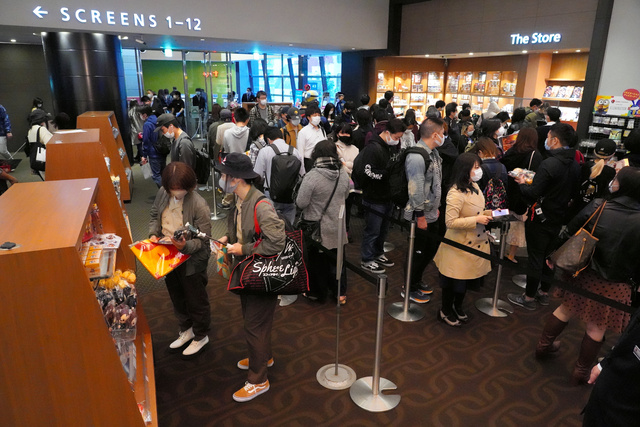 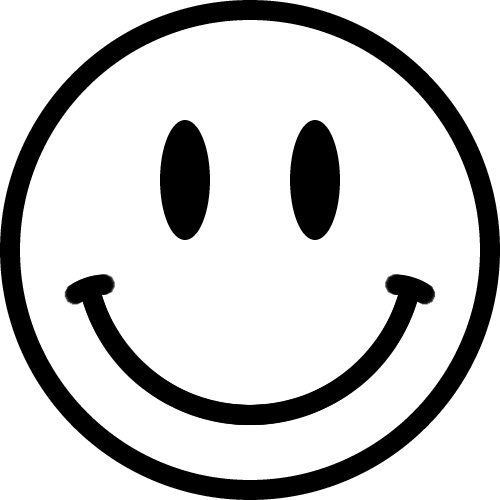 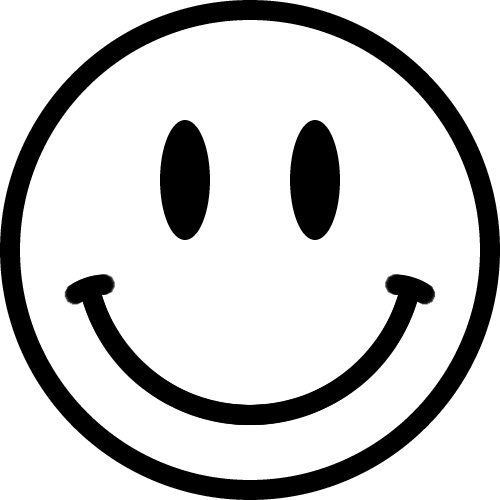 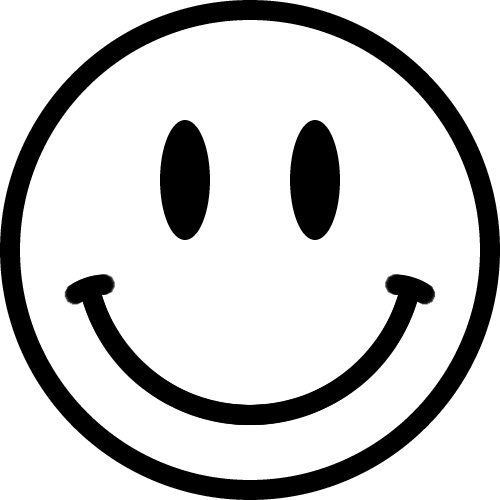 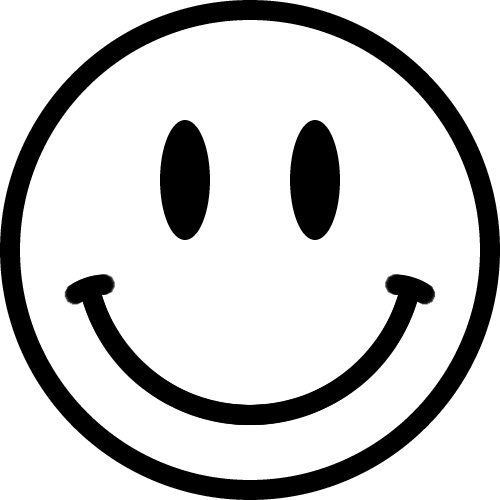 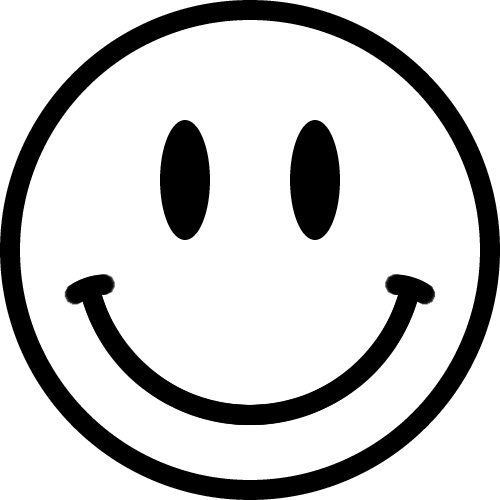 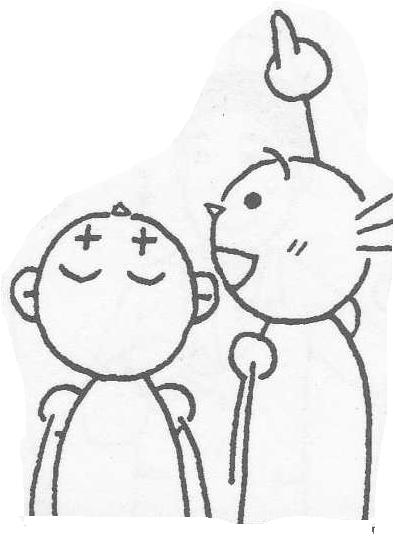 えいが
この映画、やっぱりおもしろいよう ですね。
  みんな、ニコニコしていますよ。